TABLET  (UNIT -2)
PART -I
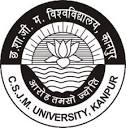 Mrs Kalpana 
(Assistant Professor)
U.I.O.P, CSJMU
Kanpur-208019
INTRODUCTIONTABLETS
Tablet is compressed solid dosage form which contains medicaments with or without excipients.
OR 
According to the Indian Pharmacopoeia Pharmaceutical tablets are solid, flat or biconvex unit dosage form, prepared by compressing a drug or a mixture of drugs, with or without excipients
Ideal Properties of Tablet
Tablet should have elegant look and should be free of defects like chipping, cracking, discoloration, contamination. 
Tablet should have sufficient strength to withstand mechanical shock during packaging, production, dispensing ,transportation .
Tablet should have the chemical and physical stability to maintain its integrity through its shelflife. 
Tablet must be able to release the active constituent in a predictable and reproducible manner. 
Tablet must have a chemical stability throughout its shelf self so as not to follow alteration of the active ingredient.
Advantages
The various advantages of the Tablet dosage form are:
Tablets are unit dosage form and offer the greatest greatest dose precision and the least content variability variability. 
The Cost is lowest of all oral dosage form. 
 Tablets are Lighter and compact. 
Easiest and cheapest to package and strip. 
 Easy to swallow with least tendency for hang-up.
 Sustained release product is possible by enteric coating.
Coating technique masks the bjectionable odour and bitter taste of tablet. 
Suitable for large scale production. 
 Greatest chemical and microbial stability over all oral dosage form. 
Product identification is easy and rapid requiring no additional steps when employing an embossed and/or monogrammed punch face.
Disadvantages
Difficult to swallow in case of unconscious patients and children. 
 Some drugs resist to compression into dense compacts due to low density character, amorphous nature. 
Drugs with poor wetting, slow dissolution properties, optimum absorption high in GIT may be difficult to formulate or manufacture as a tablet that will still provide adequate or full drug bioavailability. 
Bitter testing drugs, drugs that are sensitive to oxygen or drugs with an objectionable odor may require encapsulation or coating.
Different types of Tablets
Tablets ingested orally: 
1. Compressed tablet e.g. Paracetamol tablet 
2. Multiple compressed tablet 
3. Repeat action tablet 
4. Delayed release tablet, e.g. Enteric coated Bisacodyl 
5. Sugar coated tablet, e.g. Multivitamin tablet 
6. Film coated tablet, e.g. Metronidazole tablet 
7. Chewable tablet, e.g. Antacid tablet 
(B) Tablets used in oral cavity: 
Buccal tablet, e.g. Vitamin-c tablet 
Sublingual tablet, e.g. Vicks Menthol tablet 
Troches or lozenges 
Dental cone
(c) Tablets administered by other route
Implantation tablet 
 Vaginal tablet, e.g. Clotrimazole tablet
 
(D) Tablets used to prepare solution: 
Effervescent tablet, e.g. Disprin tablet (Aspirin) 
2. Dispensing tablet, e.g. Enzyme tablet (Digiplex) 
3. Hypodermic tablet 
4. Tablet triturates e.g. Enzyme tablet (Digiplex)